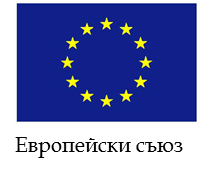 ОПЕРАТИВНА ПРОГРАМА “ИНОВАЦИИ И КОНКУРЕНТОСПОСОБНОСТ” 2014-2020
ОП „Иновации и конкурентоспособност“Напредък в подготовката на програмата
Извършени са качествено проучване чрез дълбочинни интервюта или фокус групи сред бенефициенти и други заинтересовани страни по отношение опита им с настоящата ОП „Конкурентоспособност“ и национално представително проучване с използване на количествени методи сред широката група на потенциалните бенефициенти. Целта е да се очертаят основните трудности и да се формулират конкретни предложения или насоки за промяна в следващия програмен период.
В процеса на разработване на ОП „Иновации и конкурентоспособност” 2014-2020  се цели постигане на активен диалог с всички заинтересовани страни за идентифициране на действителните нужди  на бизнеса и постигане на конкурентоспособно развитие на икономиката.
Проведени са две официални заседания на тематичната работна група за разработване на ОП „Иновации и конкурентоспособност” 2014-2020 (първото на 26.04.2013, второто на 11.07.2013).
Проект на ОП „Иновации и конкурентоспособност“ 2014-2020 е изпратен за първи кръг технически консултации с Европейската комисия.
Стартирани са процедури за избор на консултанти, които да подпомогнат процеса по разработване на новата оперативна програма и да извършат цялостен анализ на текущата ОПРКБИ 2007-2013, също така независима предварителна (ex-ante) и екологична оценка на ОПИК 2014-2020 .
ОП „Иновации и конкурентоспособност“Идентифицирани основни проблеми пред икономиката
Идентифицирани основни проблеми пред икономиката:
България е най-слабо развита страна-членка (БВП на човек от населението - 45 % от средното за ЕС)
ниска степен на иновативност на българските предприятия
ниска степен на интернационализация на дейността
висока степен на енергийна неефективност на производствата 
ресурсоемкостта на производството и структурата на износа (основан предимно на износа на суровини и материали и стоки със сравнително ниска добавена стойност)
ниска производителност на труда
затруднен достъп до източници на финансиране
недостатъчна подкрепа за стартиращи предприятия и иновативни компании
ОП „Иновации и конкурентоспособност“Основни предизвикателства пред икономиката. Визия и бюджет на ОПИК.
Основни предизвикателства

Постигане на ускорен темп на растеж на икономиката с цел „догонващо развитие“ (catch-up development);
Гарантиране на устойчив темп на растеж - с акцент върху екологията и енергетиката;
Визия

Към 2020 г. България e страна с ресурсно-ефективна, еколого-съобразна индустрия и конкурентоспособна икономика, осигуряваща условия за пълноценна професионална реализация на човешкия капитал и развитие на регионите съобразно специфичните дадености.
Индикативно финансиране от ЕФРР: 1 037,14 млн. евро
ОП „Иновации и конкурентоспособност“ Приоритети
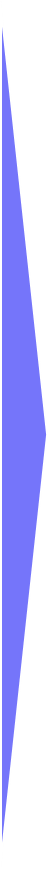 Обща стратегическа рамка за периода 2014-2020 г.


Тематична цел 1. Засилване на научните изследвания, технологичното развитие и иновациите
Тематична цел 3. Повишаване на конкурентоспособността на малките и средни предприятия

Тематична цел 4. Подпомагане на прехода към нисковъглеродна икономика
Тематична цел 6. Защита на околната среда и насърчаване на ресурсната ефективност
Приложими приоритетни области, определени от ЕК

2. Благоприятна за иновации бизнес среда 
Подкрепа за развитието на бизнеса
Улесняване на достъпа до финансиране и модерни бизнес услуги за МСП и нововъзникващи предприятия
Подкрепа на частни инвестиции за изследвания и иновации, инфраструктура и капацитет
4. Екологосъобразна и ефективно използваща ресурсите икономика
Насърчаване на нисковъглеродна икономика, енергийна ефективност и ВЕИ
ОП „Иновации и конкурентоспособност“ 

ПРИОРИТЕТНА ОС 1: „Предприемачество, експортен и производствен потенциал“
1.1. Технологично развитие и иновации
1.2. Конкурентоспособност и продуктивност на предприятията


ПРИОРИТЕТНА ОС 2: „Зелена и ефективна икономика“
2.1. Зелена икономика и ресурсна ефективност
2.2. Енергийни технологии и енергийна ефективност

ПРИОРИТЕТНА ОС 3: „Техническа помощ“
ОП „Иновации и конкурентоспособност“Подход
Подход

Мерките трябва да мобилизират по-голям частен ресурс, за да служат като катализатор за икономическо развитие, а не като краен източник на финансиране.
Процедурите трябва да са максимално опростени от гледна точка на административната тежест – фокус върху постигане на резултати, а не върху формата.
Трябва да се приоритизират сектори, за да се постигне  значим ефект от ограничен публичен ресурс (Иновационна стратегия за интелигентна специализация до 2020 и Национална стратегия за насърчаване развитието на малките и средни предприятия 2014-2020), без да се изключват други сектори от въздействие предвид динамичната среда.
Постепенно трябва да се получи фокус върху регионални инициативи на база естествена концентрация на предприятия, образователен/научен капацитет и потенциал за конкурентоспособност (износ).
Задаване на ясни цели и индикатори за измерване на успеха на всеки проект и всяка мярка; както и мониторинг на постигнатите резултати от самото начало на програмата.
ПО 1: Предприемачество, експортен и производствен потенциал (1/2)
Фокус
Засилване на експортния и производствения капацитет на предприятията, технологично развитие, трансфер на знания и технологии и иновации, които водят до повишаване на конкурентоспособността и продуктивността на предприятията и създаване на нови възможности на международните пазари.
Примерни дейности (1)
Примерни дейности (2)
подкрепа за развитие на инфраструктура за иновации и изследвания
тематично фокусирани сертифициращи и измервателни лаборатории
лаборатории за изпитвания и доказване на концепции на опитни образци и полезни модели
технологични центрове, специализирани по сектори
развитие и надграждане на пилотния проект за технологичен парк „София Техпарк“
разработване и внедряване на нови продукти, процеси и бизнес модели в иновативни предприятия
насърчаване на инвестициите в НИРД, включително в партньорство с научноизследователски организации и други предприятия с цел засилване на сътрудничеството между бизнеса и научните среди
насърчаване развитието на съвместни инициативи за изследвания и иновации
подкрепа за иновативни стартиращи предпрития
ПО 1: Предприемачество, експортен и производствен потенциал (2/2)
Фокус
Засилване на експортния и производствения капацитет на предприятията, технологично развитие, трансфер на знания и технологии и иновации, които водят до повишаване на конкурентоспособността и продуктивността на предприятията и създаване на нови възможности на международните пазари.
Примерни дейности (3)
Примерни дейности (4)
подобряване на производствените процеси в предприятията (международно признати стандарти и сертификати; системи за управление на ресурсите и др.)
подкрепа за развитието на съществуващи клъстери и подпомагане на новосъздадени такива в случай на обоснована необходимост
подкрепа за бързорастящи предприятия
предоставяне на услуги за подкрепа на бизнеса, в т.ч. интернационализация, популяризиране и маркетинг на туризма
консултантска и инвестиционна подкрепа за нововъзникващи и/или стартиращи  предприятия в  приоритетни сектори
обновление и усъвършенстване на технологиите с цел подобряване на производителността и повишаване на ефективността на използването на ресурсите чрез въвеждане на водещи технологични решения
инвестиционна подкрепа за въвеждане на нови ИКТ-базирани услуги, производство и методи на разпространение, приложения за електронна търговия и други
ПО 2: Зелена и ефективна икономика (1/1)
Фокус
Повишаване на енергийната и ресурсната ефективност на предприятията чрез въвеждане на ниско-въглеродни технологии, екоиновации и мерки в подкрепа на повишаване на енергийната ефективност.
Примерни дейности (1)
Примерни дейности (2)
внедряване на технологии за производство на „зелени продукти“
консултантски услуги за идентифициране на мерки за подобряване на ресурсната ефективност и устойчиво използване на суровините
подкрепа за повишаване на енергийната ефективност в предприятията
разработване на методики за оценка и въвеждането на финансови и други механизми в областта на енергийната ефективност и ВЕИ, както и популяризирането й
внедряване на високотехнологични решения за оптимизиране на производствените процеси и намаляване използването на суровини
внедряване на съвременни технологии за влагане на отпадъците като суровина в ново производство и/или други алтернативни приложения
внедряване на съвременни безотпадни технологии
внедряване на иновационни производствени материали и повишаване използването на рециклируеми материали
ОП „Иновации и конкурентоспособност“Инструменти и бенефициенти
Индикативни инструменти за изпълнение на програмата

Грантове за предоставяне на безвъзмездна финансова помощ
Ваучери
Финансови инструменти

Индикативни бенефициенти

микро, малки, средни и големи предприятия, междинни предприятия – “mid-caps” (в зависимост от финалните разпоредби на приложимия Регламент) или техни обединения, включително партньорства с научноизследователски организации; „София Техпарк“; агенции, ведомства и организации на бизнеса и други юридически лица, които са свързани с предоставянето на услуги за подкрепа на бизнеса и подобряване на бизнес-средата.

Приоритетна ос 3: Техническа помощ
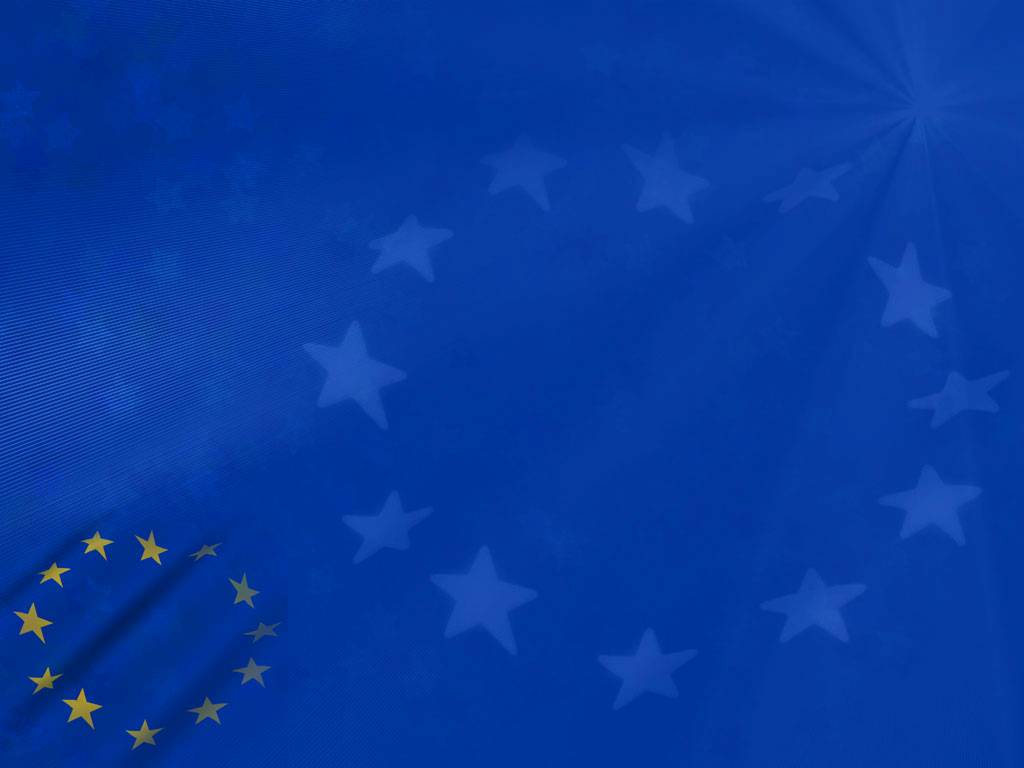 Благодаря за вниманието!